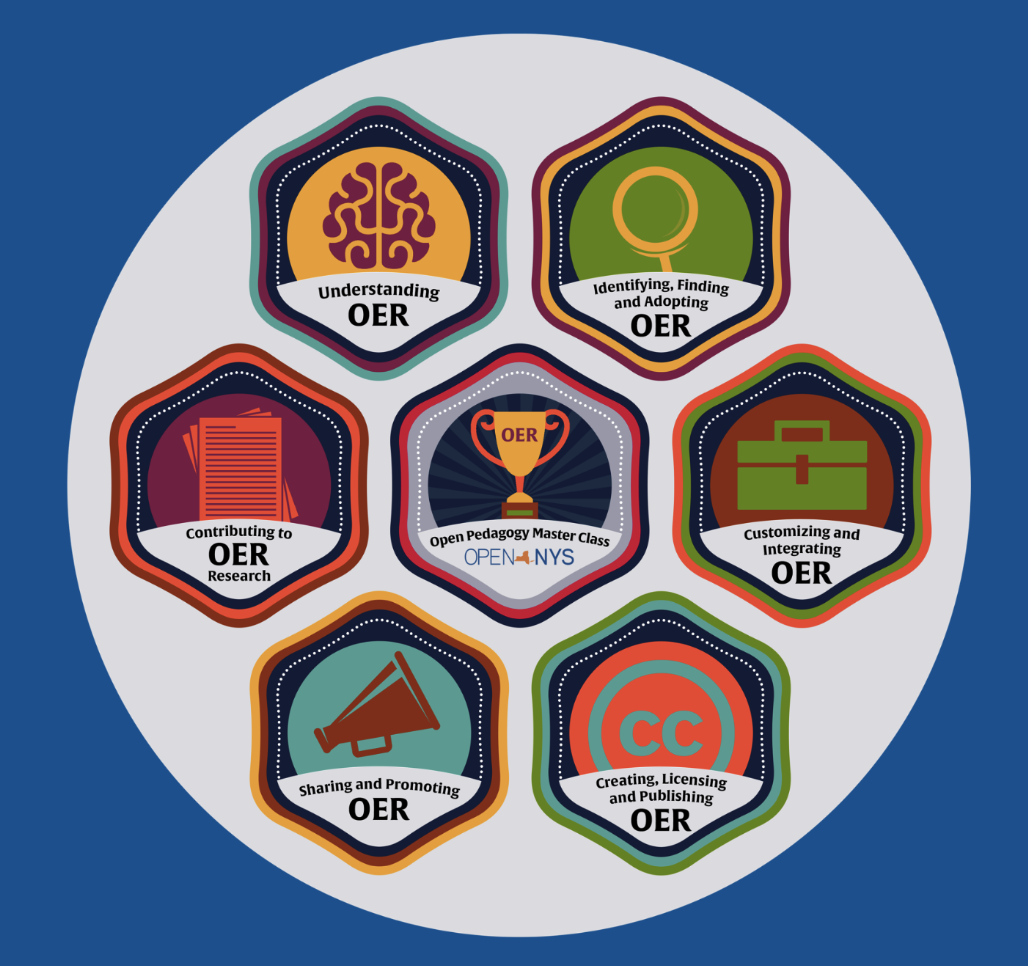 SUNY OER Community Courses

bit.ly/soscomcourse

Alexis Clifton
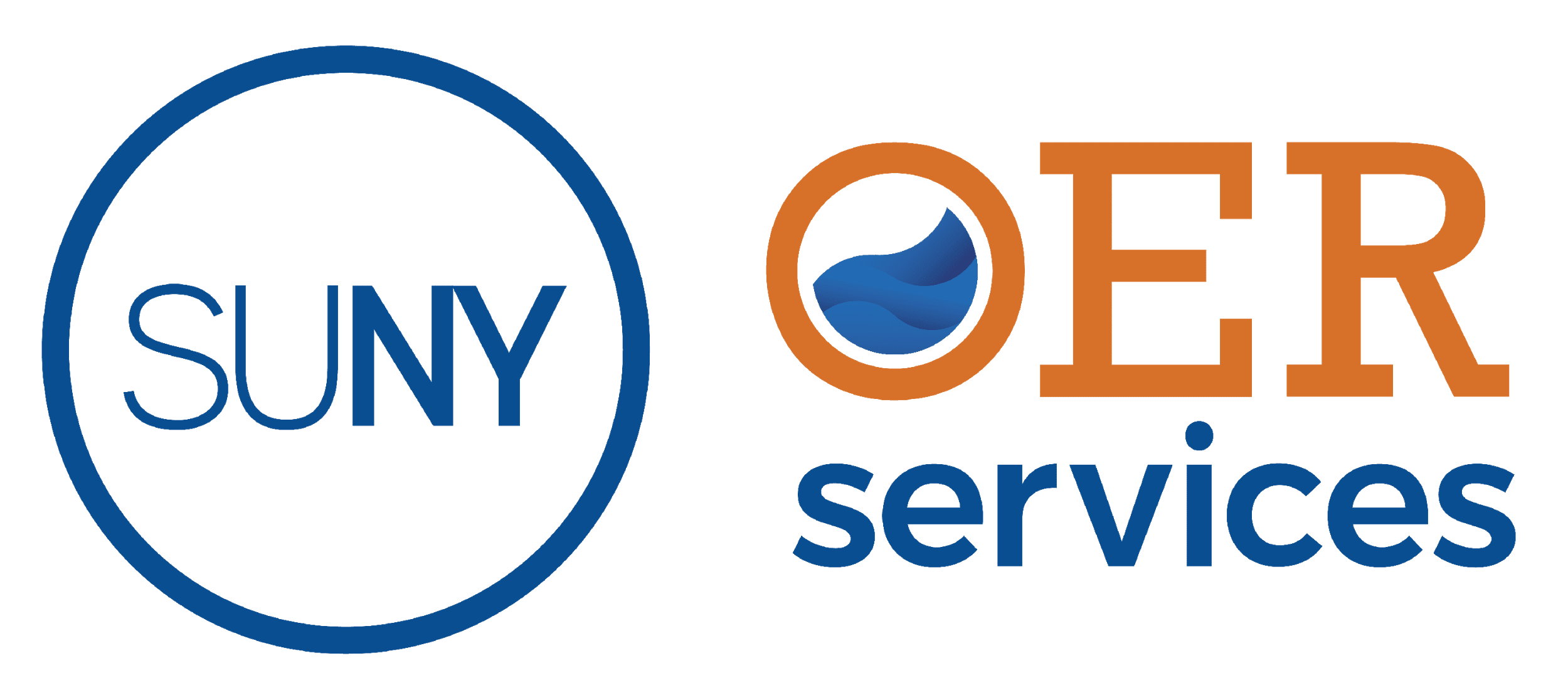 May 2019
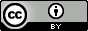 [Speaker Notes: All slides CC BY unless otherwise noted]
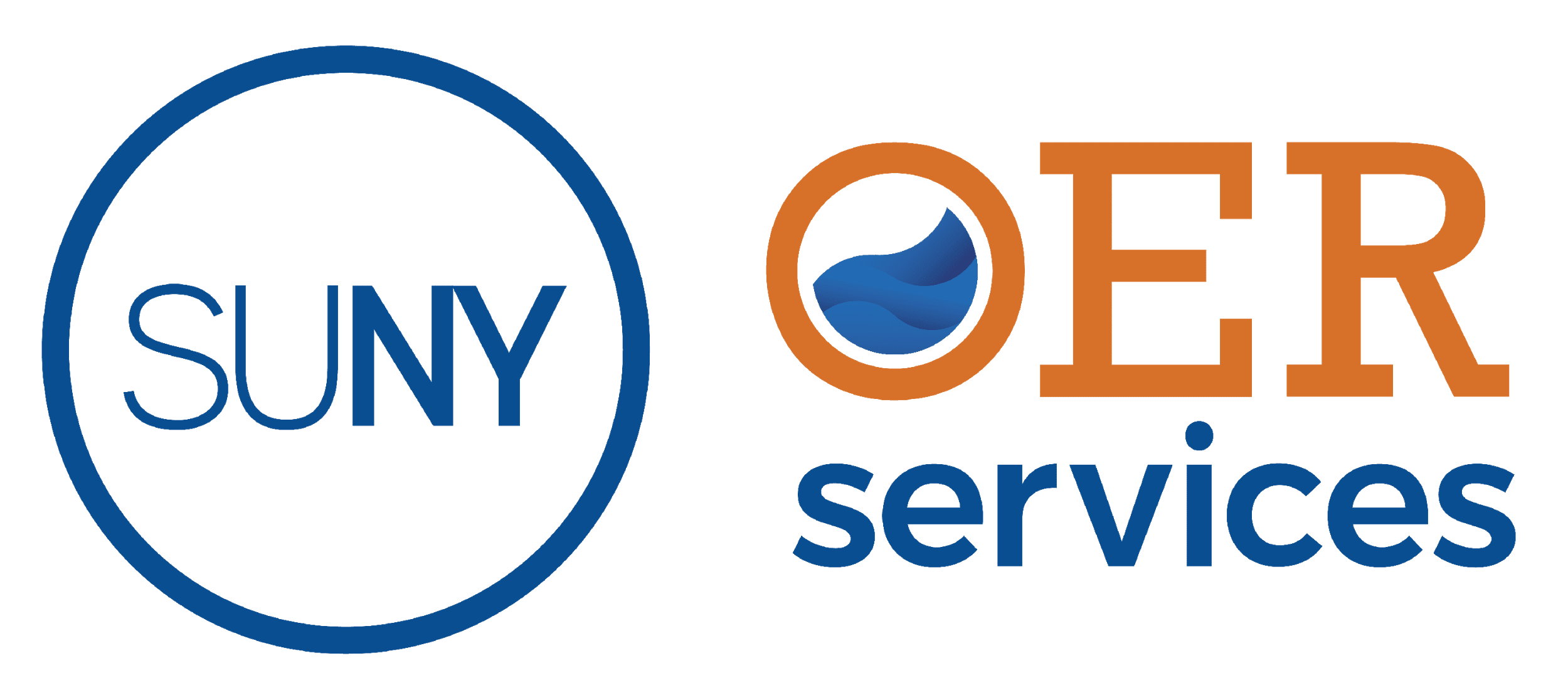 Professional Development
Community Building
Technical Integration
[Speaker Notes: My office, SUNY OER Services
we aren’t administering the money, but we are on hand to support campuses as they’re instituting big change, quickly]
February, 2017

Inaugural Executive Director hired
Goal: Build up OER Program Development at individual institutions
Drafted 3-year cohort model
10-12 SUNYs onboarded every year over 5 years
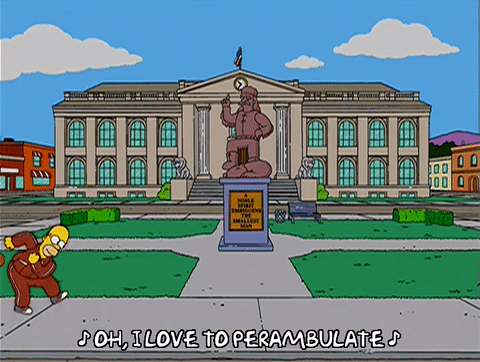 [Speaker Notes: Original plan when I started in February 2017: work with cohort of institutions over a 3 year cycle, building local expertise and embedding mentoring
https://media.giphy.com/media/3o6MbbGc2STqF4D28w/giphy.gif]
New York State OER Budget Allocation
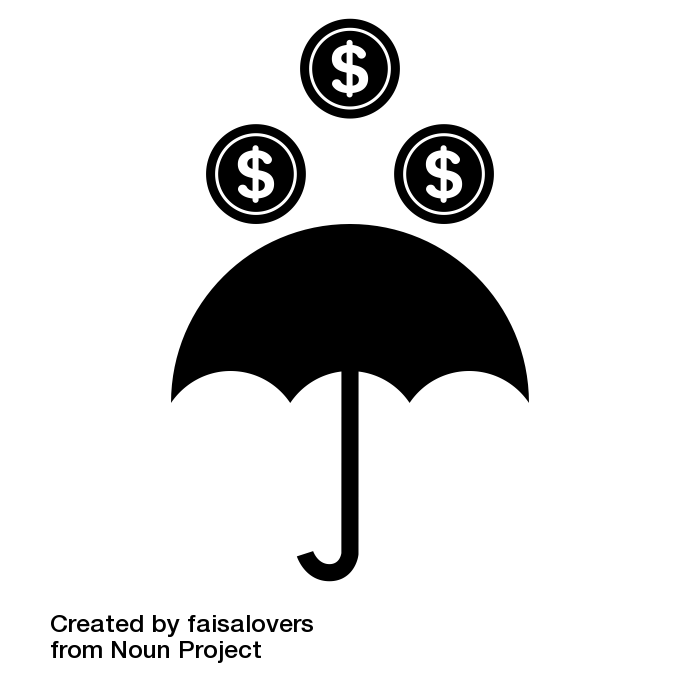 April 2017:

“The Budget additionally includes $8 million to provide open educational resources, including e-books, to students at SUNY and CUNY colleges to help defray the prohibitive cost of textbooks.”
[Speaker Notes: You may be aware of NYS’s OER windfall of the past couple of years
Tied to the fiscal year budget, had to be spent in the same year
Repeated 2018, again in the budget for 2019]
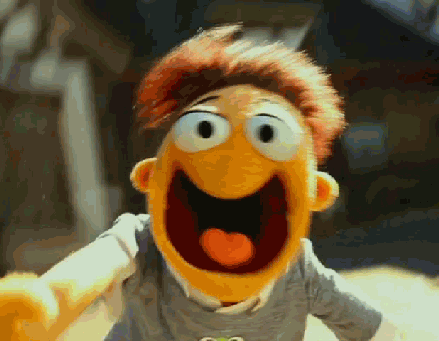 [Speaker Notes: And suddenly we were no longer walking, but rather doing a mad scramble through the entire system, all at once
https://media.giphy.com/media/7kn27lnYSAE9O/giphy.gif]
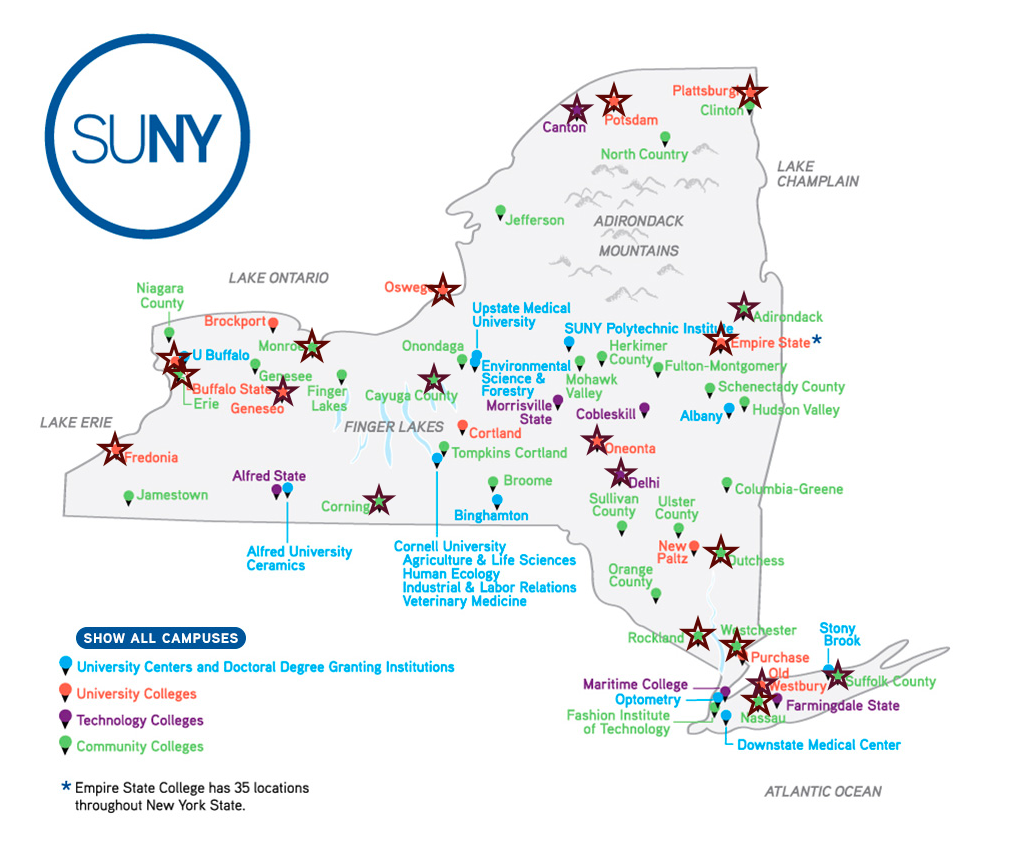 ‘17-18 OER 1-Day Campus Workshops

Goal: 10 

Actual: 24+
[Speaker Notes: One of the ways we opened conversations was through a series of in-person workshops
image all rights reserved]
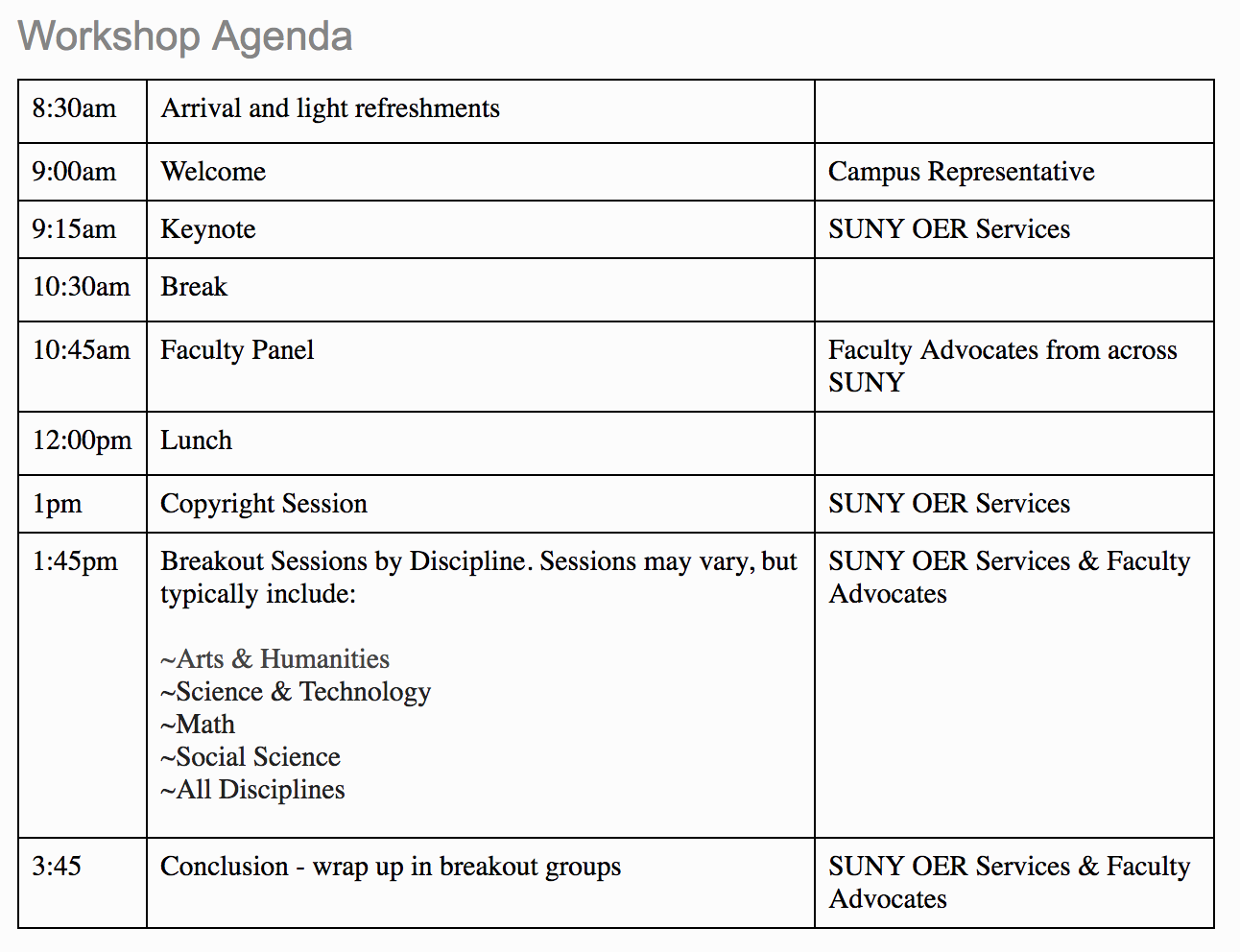 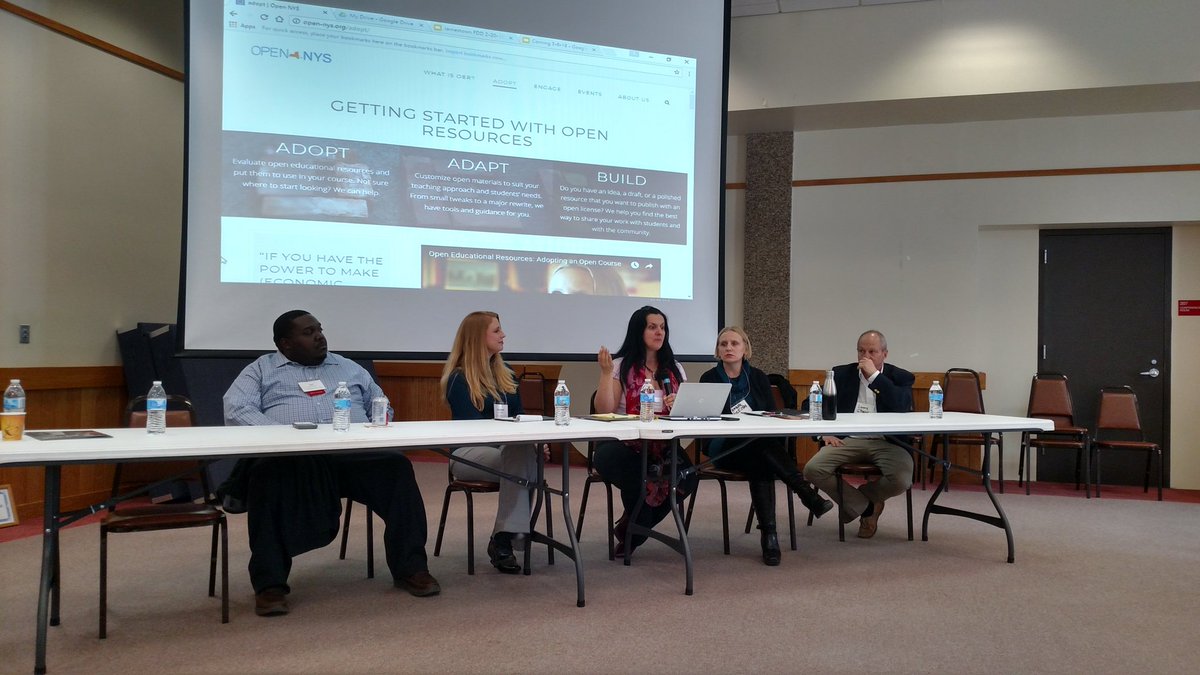 “The OER Road Show”
[Speaker Notes: Typical agenda - tried to be inclusive of different experience levels with OER, but geared as “entry level” 

But, not the best way to address all the needs of the room - to meet people where they were most interested to go next]
OER Community Course

bit.ly/soscomcourse
[Speaker Notes: The idea germinated Fall 2017. Work began in earnest Spring 2018, with full launch and release by Summer 2018.]
OUR GOAL:
a shared learning journey that allows for individual work on readings, exploration of associated resources, conversation on forum topics, and group collaboration on learning activities
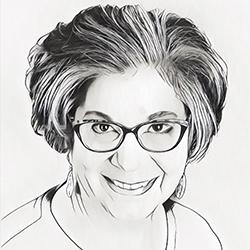 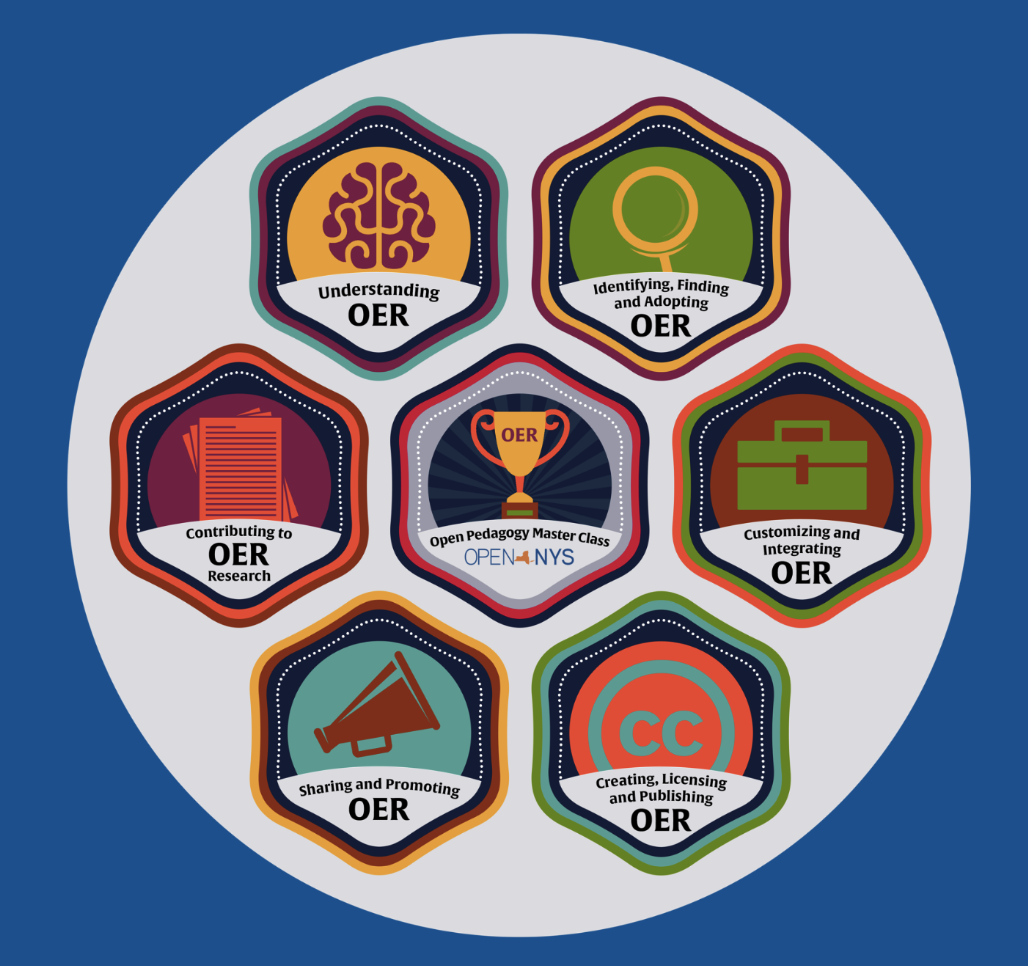 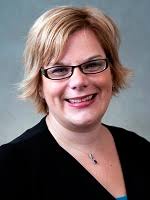 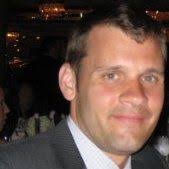 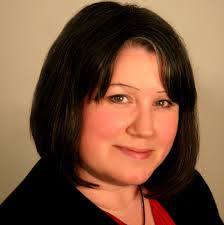 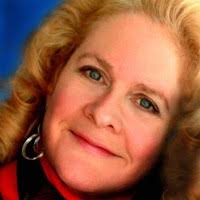 Phylise Banner
Lead Designer
pbanner@gmail.com
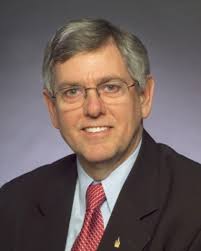 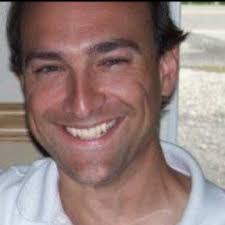 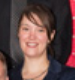 [Speaker Notes: Phylise Banner was our primary project manager. She and I collaborated closely on the course architecture and delivery elements. Each mini-course had one primary editor, who curated existing materials and wrote new content where appropriate.]
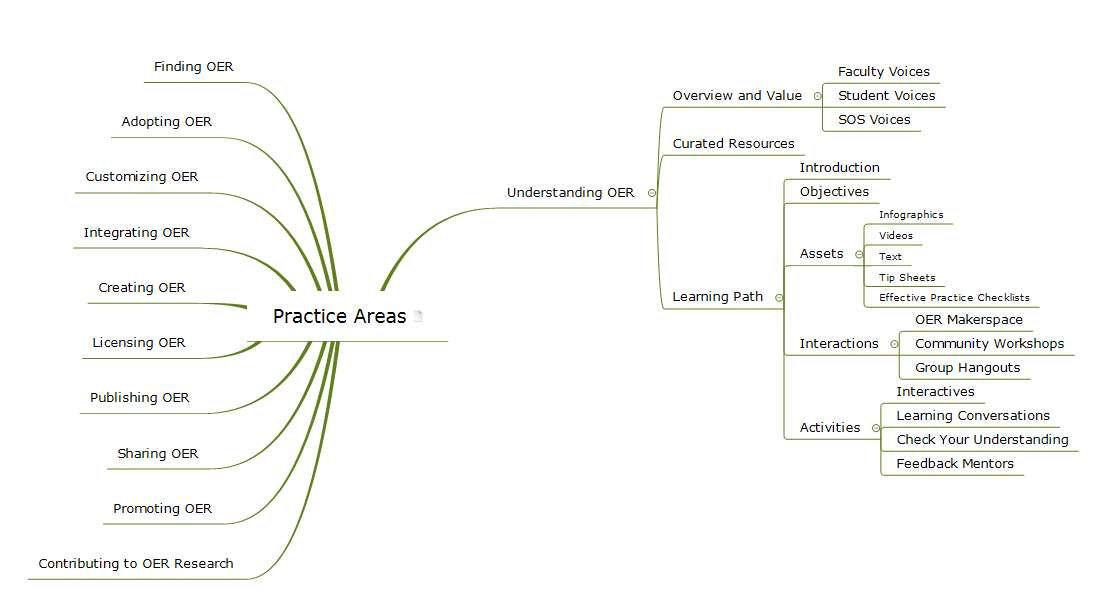 This learning journey is made up of six* courses that will guide learners through:

Understanding OER
Identifying, Finding, and Adopting OER
Customizing and Integrating OER
Creating, Licensing, and Publishing OER
Sharing and Promoting OER
Open Pedagogy Master Class
*for now
[Speaker Notes: We assume most people will take one or two of these; learners can start with any course and move in any order.]
Learning Pathway Options
The Pathway to Discovery
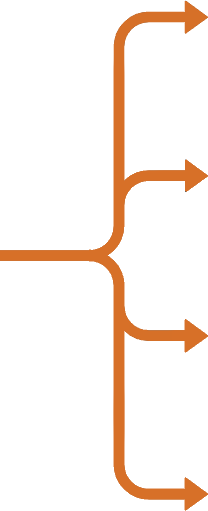 The Mapped Out Journey
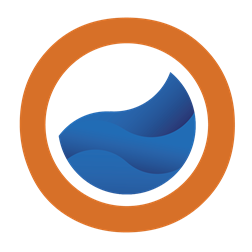 The SUNY OER Community Learning Cohort
The Bespoke Group Cohort
[Speaker Notes: The Pathway to Discovery: If you choose to follow this approach, you will be exploring the courses and associated resources on your own. There’s no set pathway that you need to follow, and no milestones to reach. Just an open learning landscape for you to explore. Note that there is no access to the discussion forums on this learning pathway.

The Mapped Out Journey: Each course in this OER Learning Hub has an established sequence of things to do, and ways to connect and communicate. Once you have completed the first course (Understanding OER) the remaining courses can be accessed, and activities completed out of order. You will still need to participate in conversations, complete knowledge checks, write short reflections, and submit evidence of learning exercises if you want to earn badges and a course completion certificate.

The SUNY OER Community Learning Cohort: Each OER Community Learning cohort will be facilitated by a study group leader – a SUNY peer who has experience in finding, adopting, customizing, integrating, creating, licensing and publishing OER. These study group leaders will guide you through each practice area, keep conversations on track, and help you with collaborative project logistics. As a group, you will move through the practice areas in sequence – participating in conversations, completing knowledge checks, writing short reflections, and submitting evidence of learning exercises to earn badges or a course completion certificate. Access the OER Community Learning Cohort schedule

The Bespoke Group Cohort: The courses in the OER Learning Hub are available for use by individual cohorts, under a Creative Commons Attribution license. A study group leader guide and accompanying documents are also available for use. Please contact oer@suny.edu for more information on running a Bespoke Group Cohort.]
Not SUNY? 								oer@suny.edu
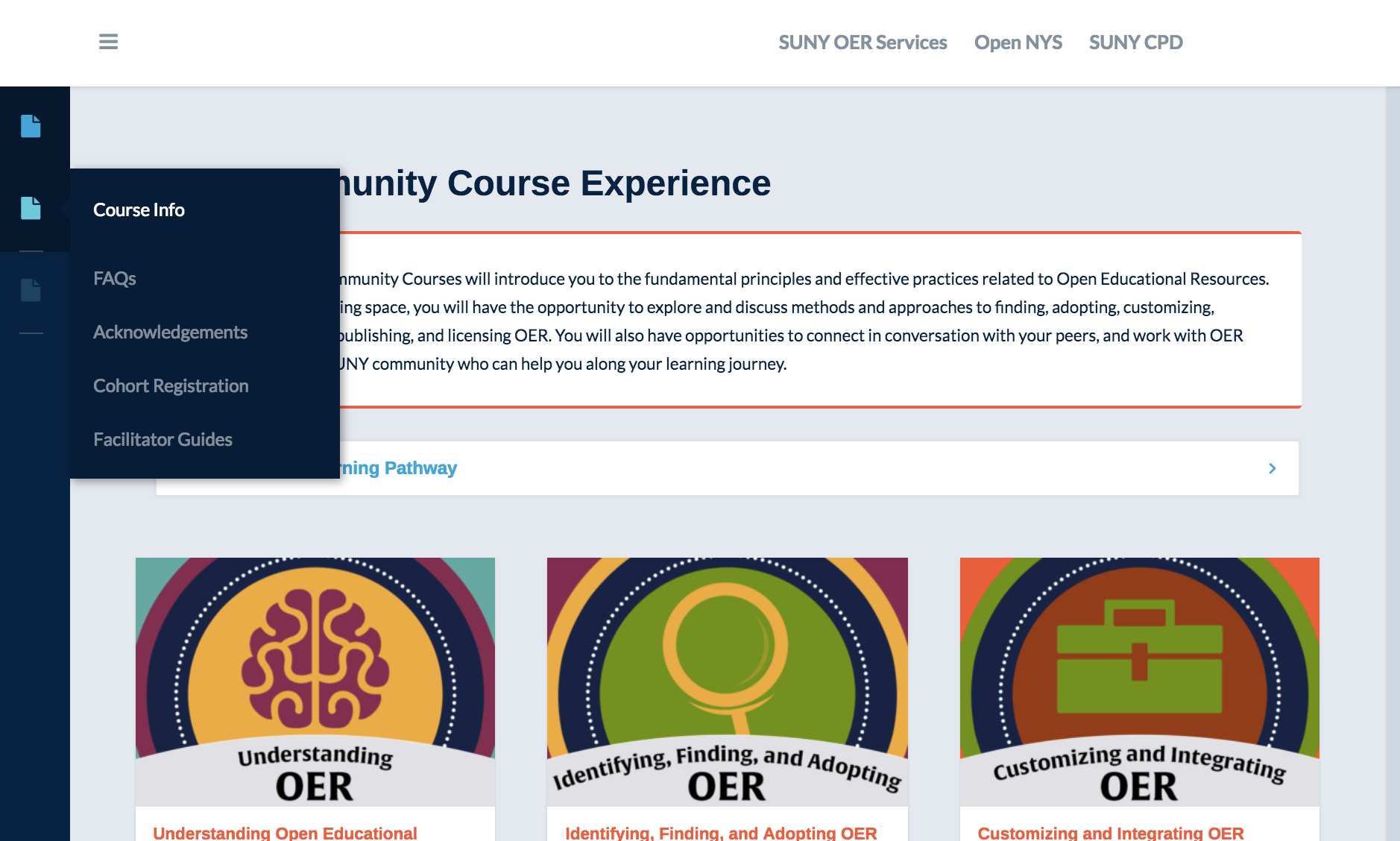 [Speaker Notes: Public, “always-on” website
FAQs
Facilitator Guides
email oer@suny.edu for source files]
Other ways to access: 
request via oer@suny.edu
Lumen Integration / Pressbooks
Google Drive Editable Files
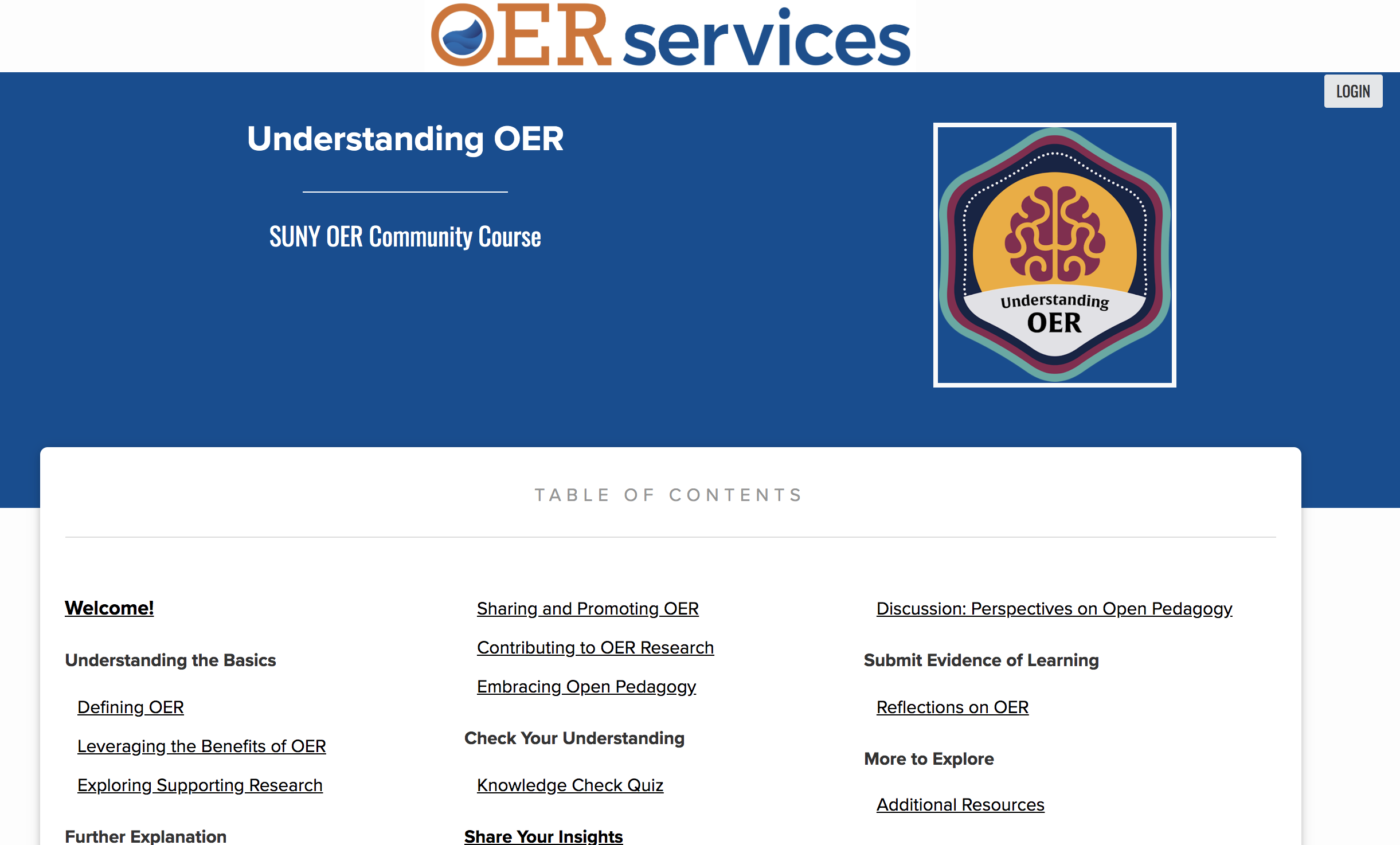 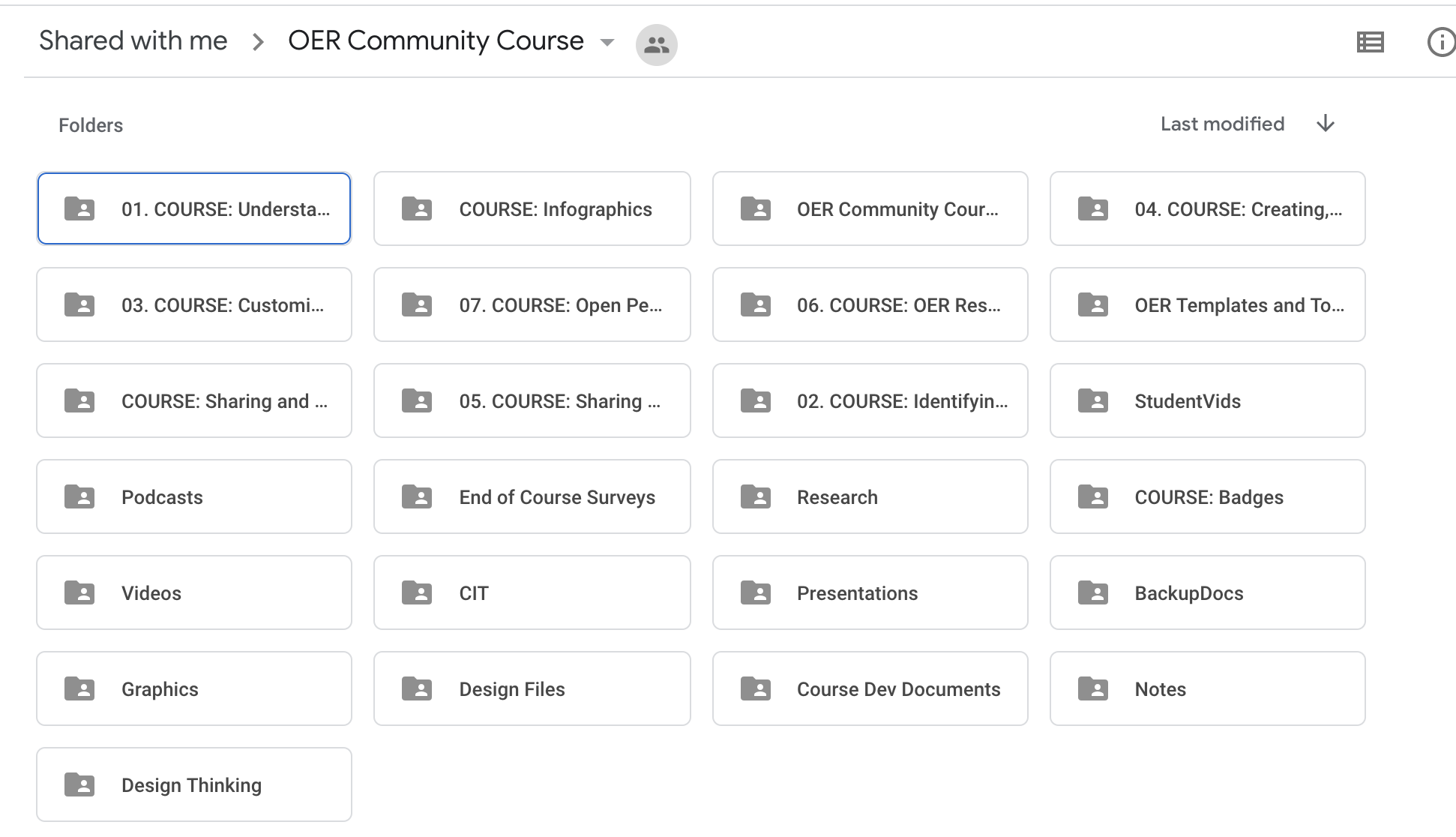 Connect and Collaborate
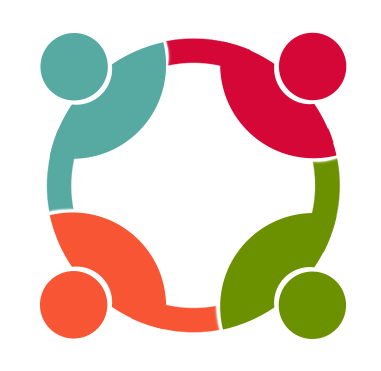 Along with contributing to course forums, learners will be encouraged to add to the OER community by posting to social media, contributing to the Workplace OER Community Course page, or adding sites to the Diigo social bookmarking group. 

#SUNYOERChat
[Speaker Notes: The thing about the “always on” website is that we didn’t want to host discussion forums there (for obvious reasons). So we’re using social media instead, or alternatives based on facilitator’s preference.]
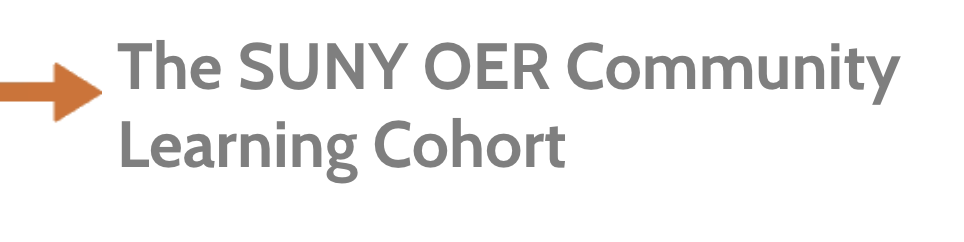 20 cohorts ran in Fall 2018
5-15 hours of work 
open for 2 weeks (Open Pedagogy 3 weeks)
managed through Center for Professional Development 
facilitated by SOS staff & OER Faculty Champions
[Speaker Notes: The cohort model was an experiment in F18. We launched many, but didn’t see the registration numbers or the # of badge earners we’d hoped. 
S19 is entirely self-directed learning, which is steady participation.]
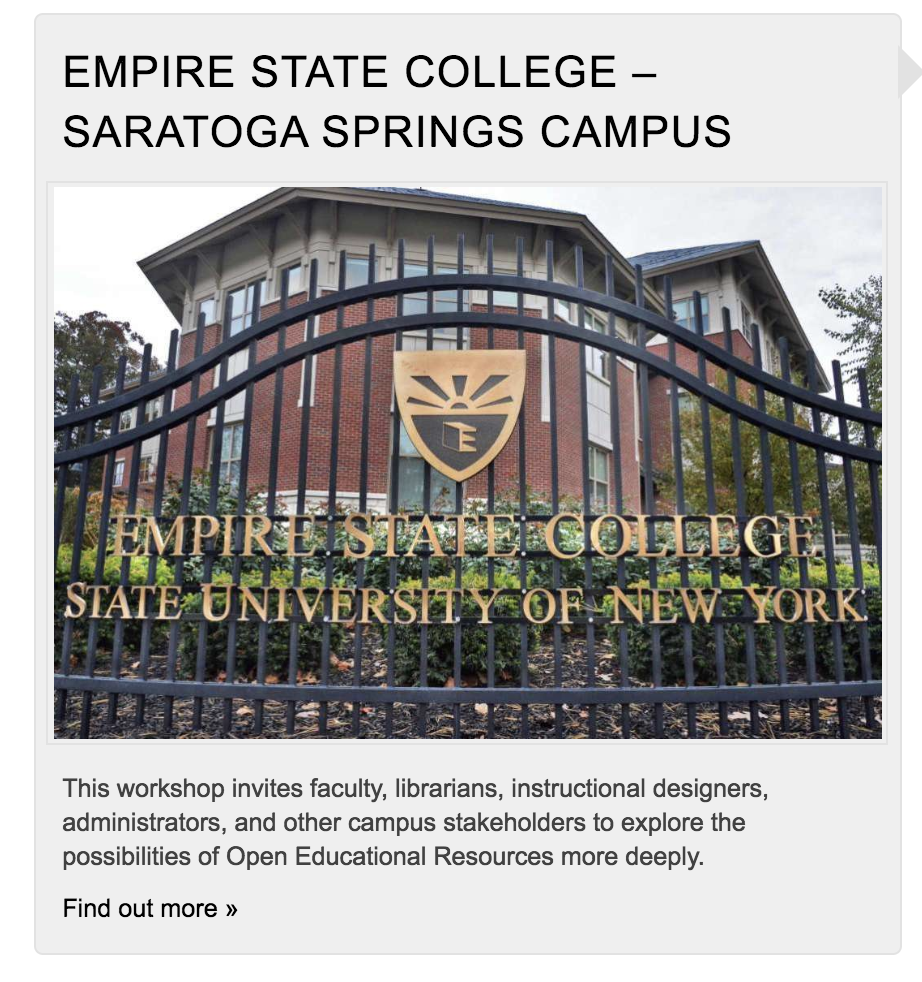 [Speaker Notes: These courses are also the focal point of how we delivered live professional development 2018-19]
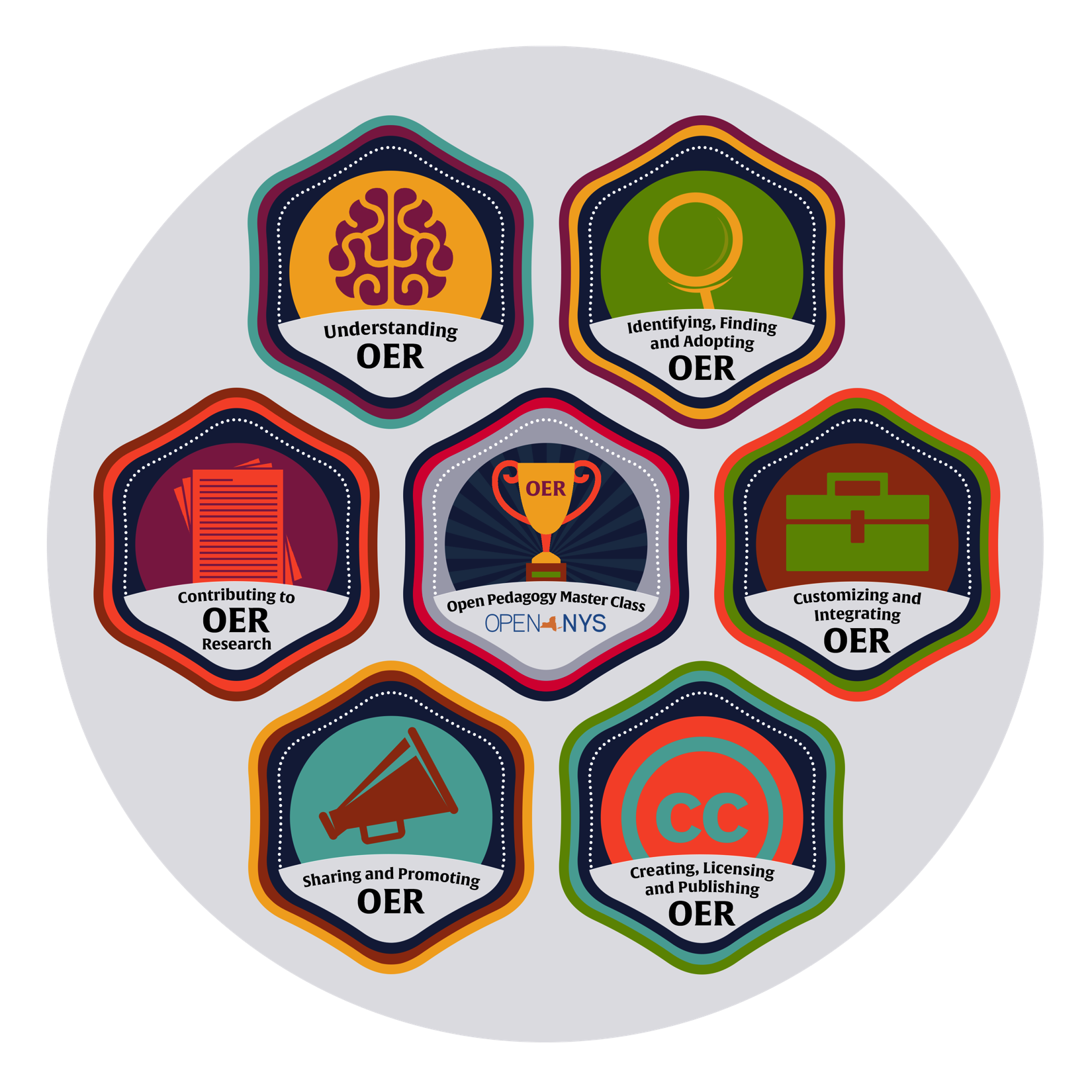 Course Badges Awarded (Credly)
Understanding OER: 90
Identifying, Finding & Adopting: 15
Customizing & Integrating: 12
Creating, Licensing, Publishing: 4
Sharing & Promoting: 5
Open Pedagogy Master Class: 2
Facilitator: 8
[Speaker Notes: Secret hidden badge: the facilitator
We know a lot of people are engaging with the courses, but not many have worked through the “evidence of learning” components]
See Some Submissions
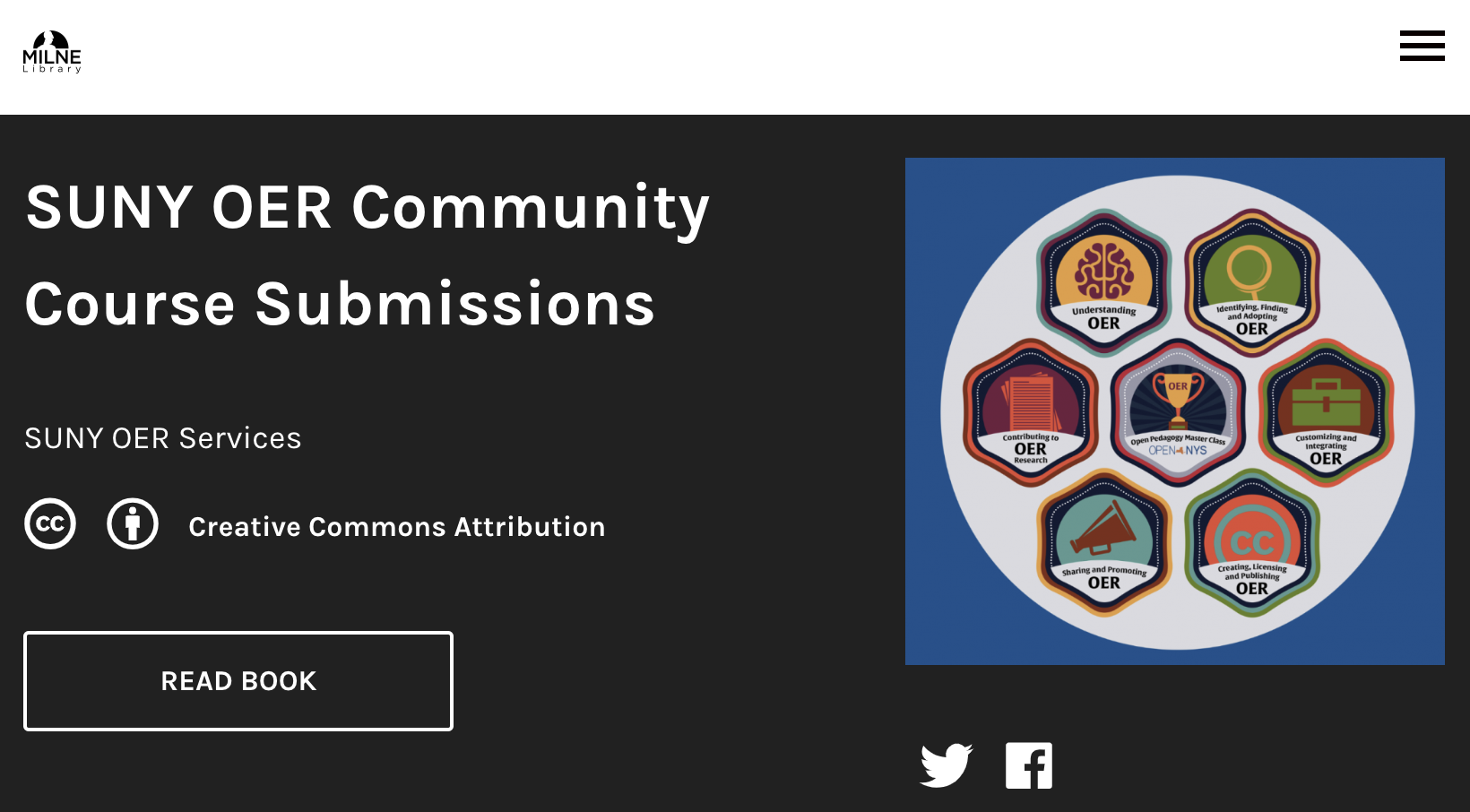 https://milnepublishing.geneseo.edu/communitycoursesubmissions/
[Speaker Notes: Authors of “evidence of learning” components are asked to apply a license to their work as they submit. We collect them here - not completely up to date, admittedly.]
Two Challenges
Meaningful discussion space
Tracking without being creepy
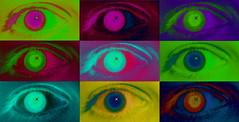 "tempb" by whothinkaboutit is licensed under CC BY-NC-ND 2.0
Course Refresh Summer 2019
Clarify SUNY processes
Embed Help Desk Support
Embed Hypothes.is
Streamline Open Pedagogy Master Class
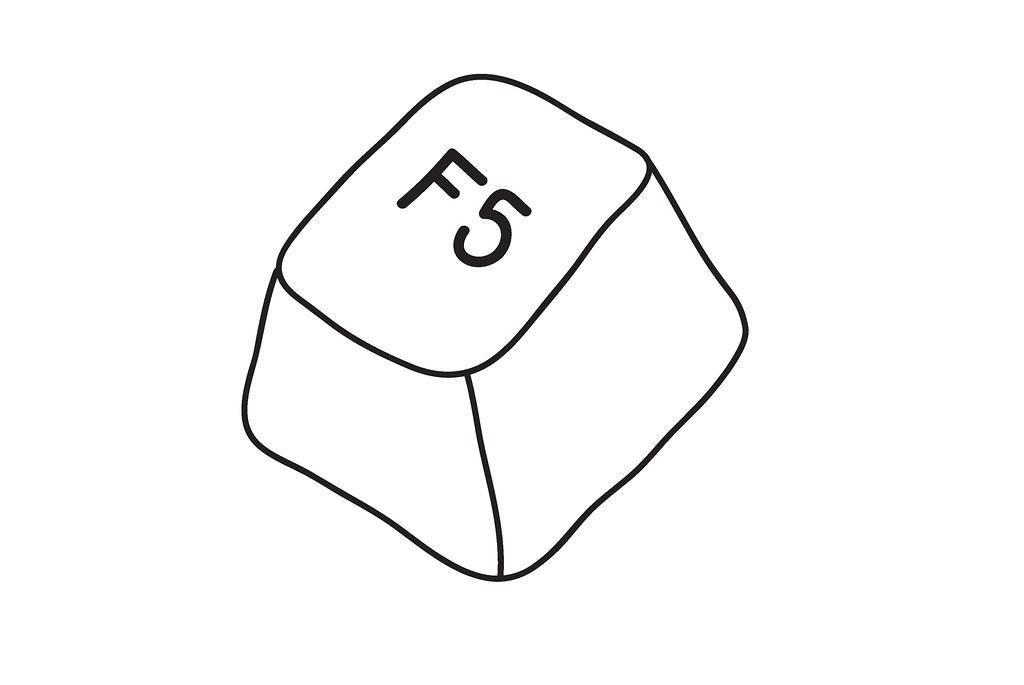 "" by LT - Lucytown is licensed under CC BY-NC-SA 2.0
[Speaker Notes: SUNY OER Services evolved a lot over the past year, as the course deployed and after. So we need to reflect the most effective ways for faculty to move forward with OER in the course. Plus stale links and more meaningful opportunities for interaction.]
Who’s Interested?
College of Charleston
University of New Hampshire
University of Colorado - Pueblo
Rebus Community
Shall we take a tour?

bit.ly/soscomcourse
Let’s chat
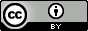 oer@suny.edu      oer.suny.edu @SUNYOERServices   @openalexis
[Speaker Notes: All slides in this presentation are CC BY 4.0, Alexis Clifton, SUNY OER Services, unless otherwise noted]